Государственное бюджетное дошкольное образовательное учреждение детский сад №7
общеразвивающего вида с приоритетным осуществлением деятельности по
физическому развитию детей Калининского района Санкт-Петербурга
Сухопутный    транспорт   Санкт- Петербурга.
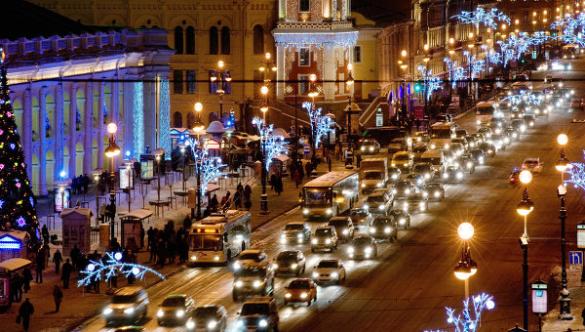 Автор :  Мочалова О.П.
воспитатель  высшей  категории.
2016
       Санкт-Петербург
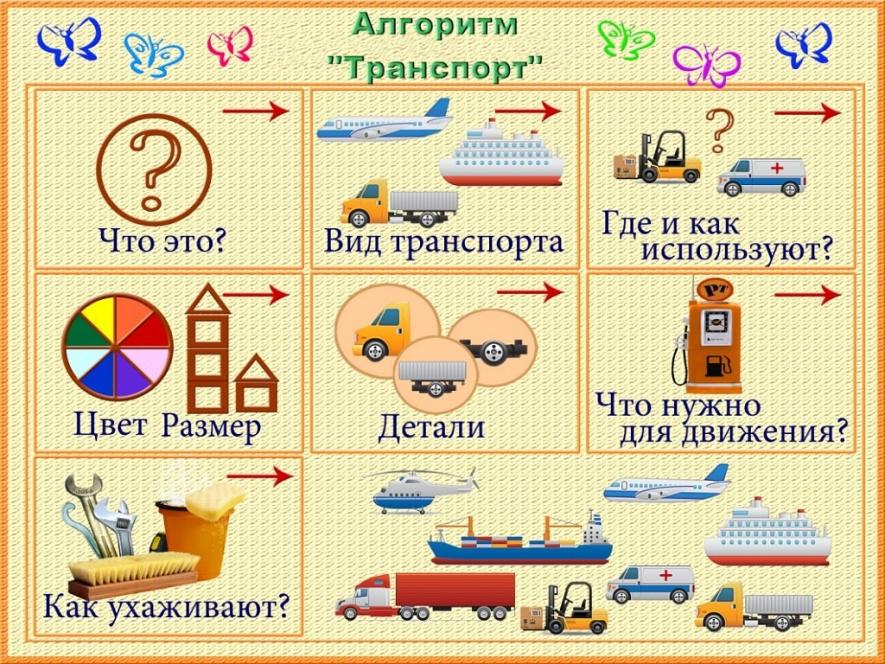 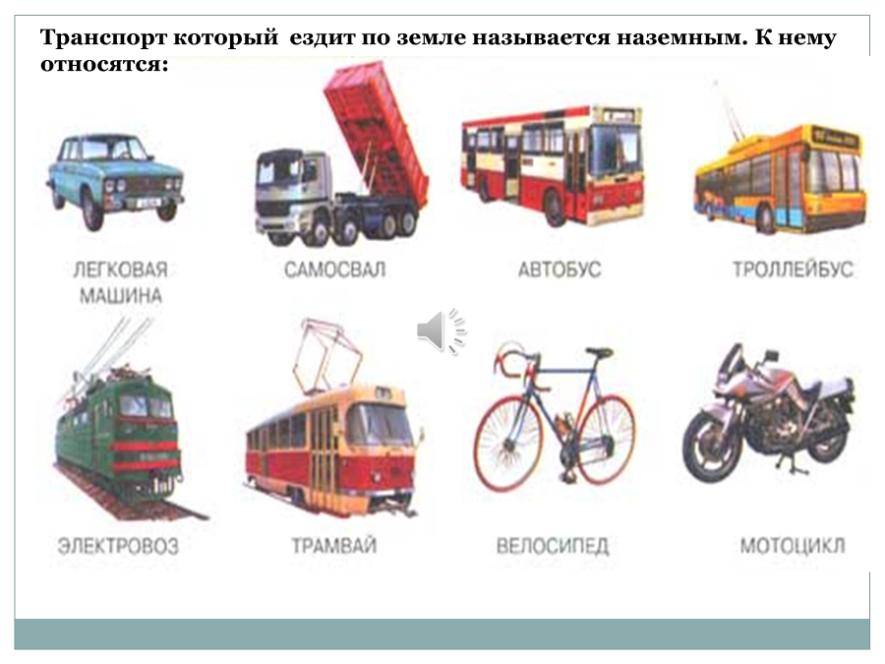 Транспорт  который ездит под  землёй  называется –подземным.
К нему относится метро.
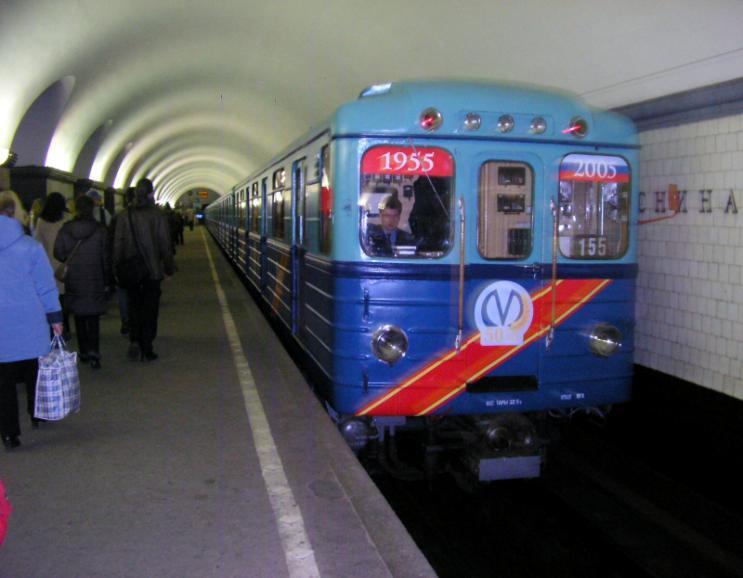 Сухопутный  транспорт  нужен  для перевозки  людей  и грузов.
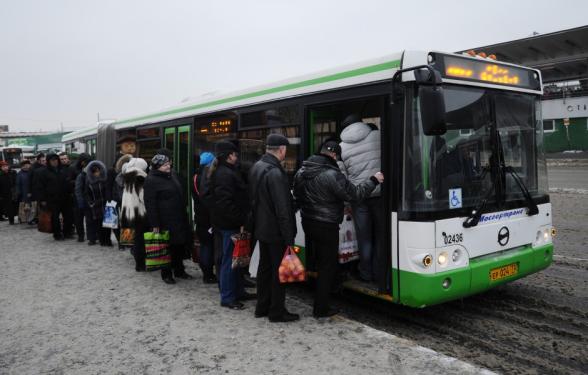 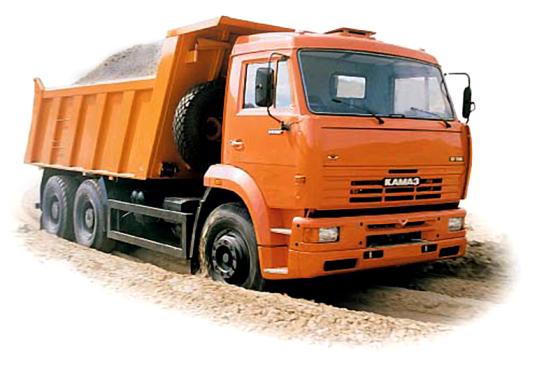 Виды  пассажирского     сухопутного  транспорта.
К нему относятся:  автобус , троллейбус , трамвай ,такси ,  метро ,поезд .
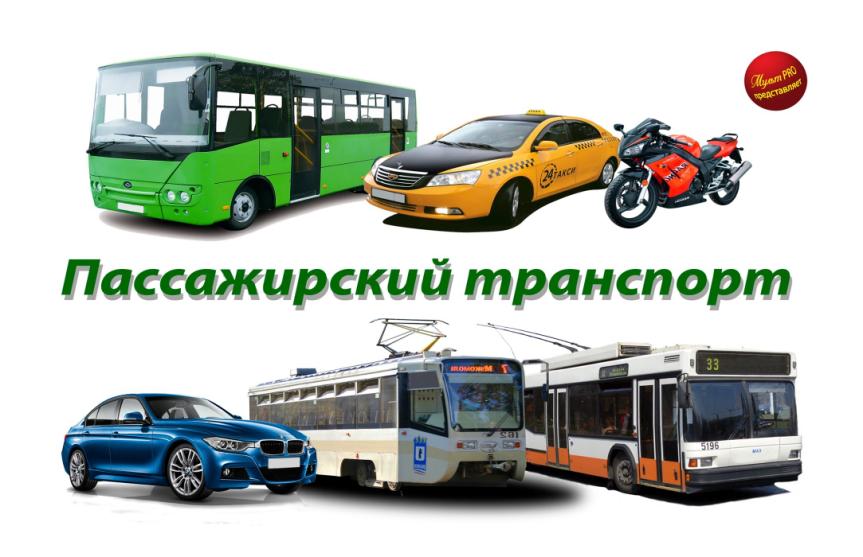 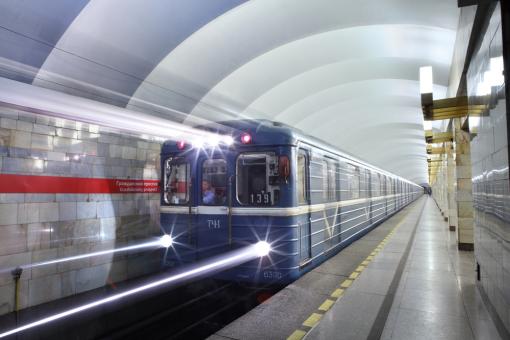 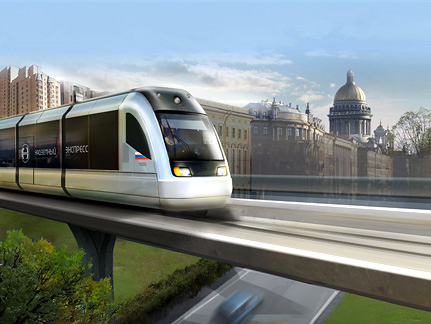 Виды  грузового  транспорта .
К нему относится : самосвал ,грузовик ,  муковоз ,бензовоз,
цементовоз ,товарный поезд и др.
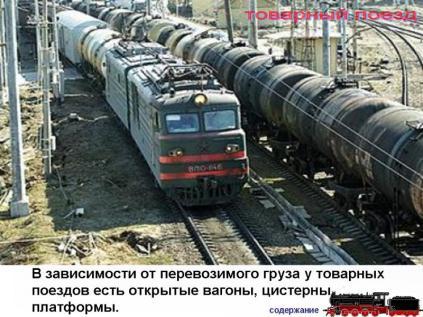 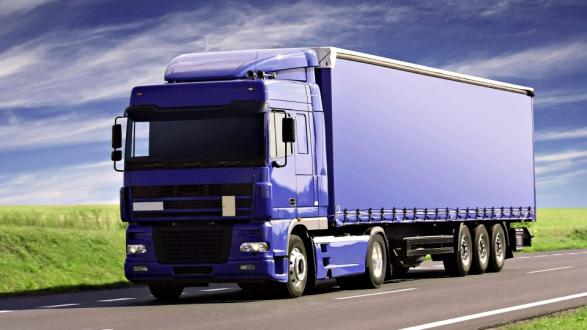 Транспорт  Санкт-Петербурга.
Раньше
Сейчас
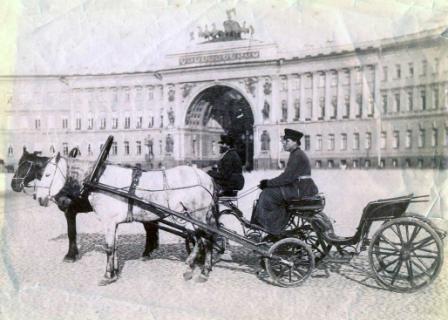 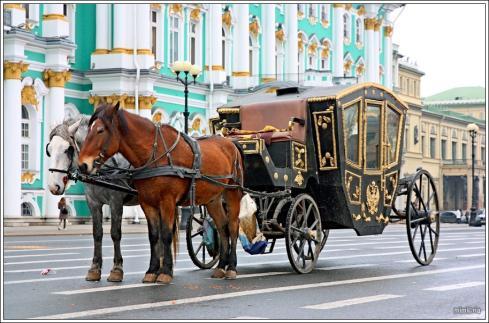 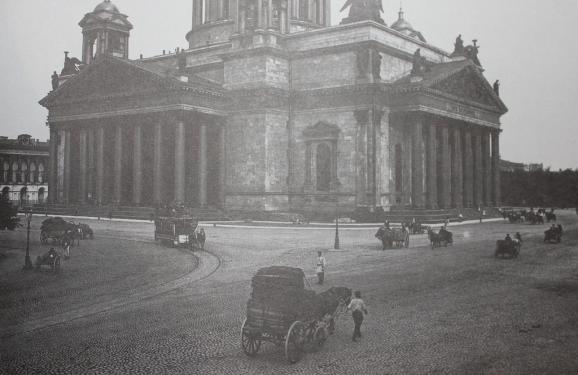 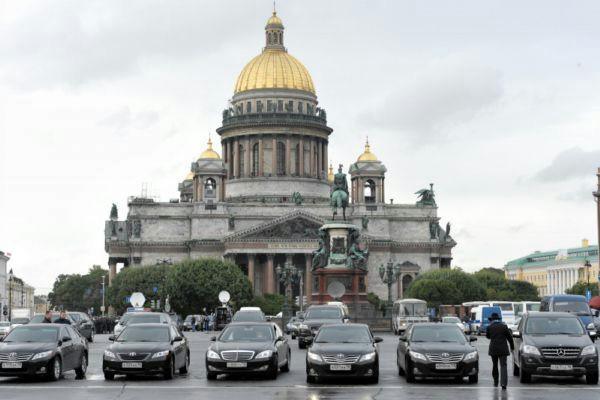 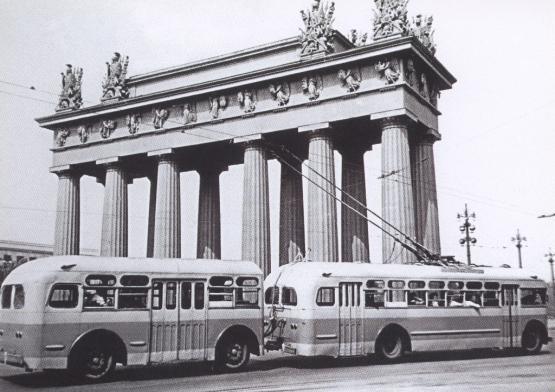 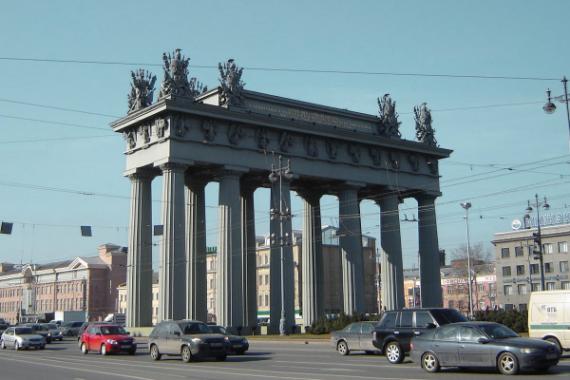 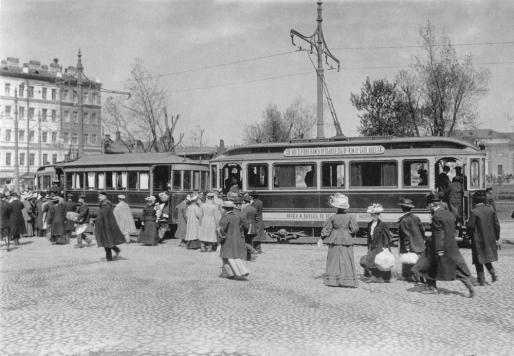 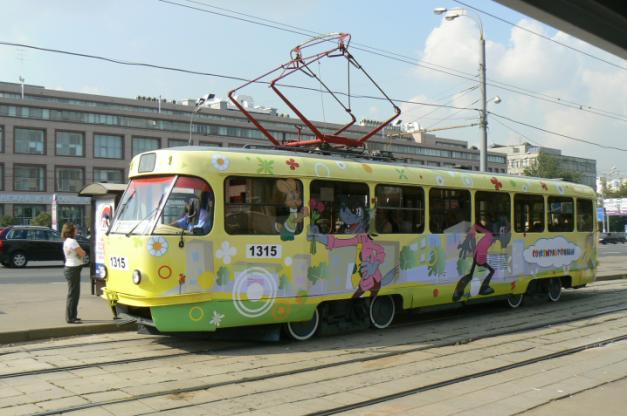 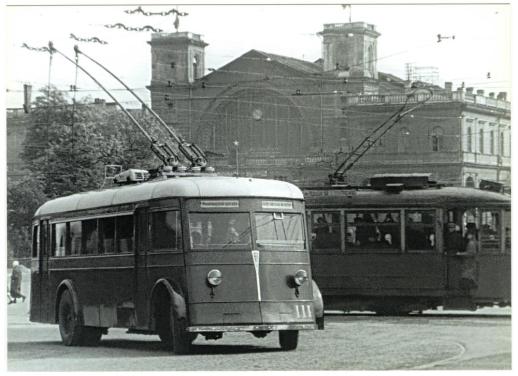 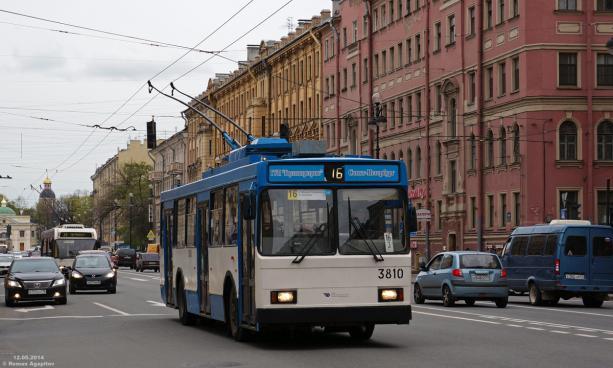 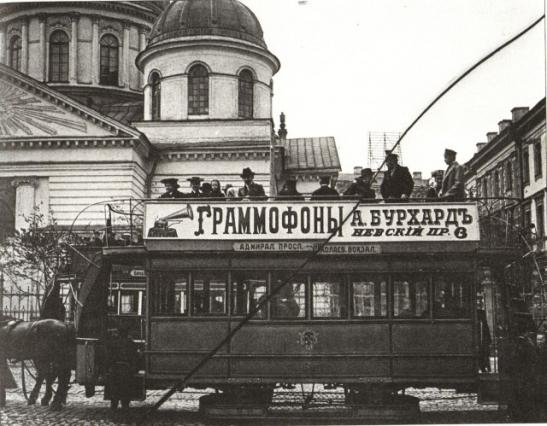 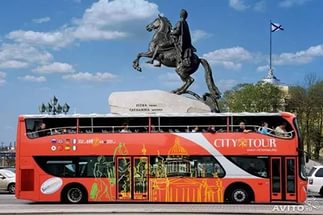 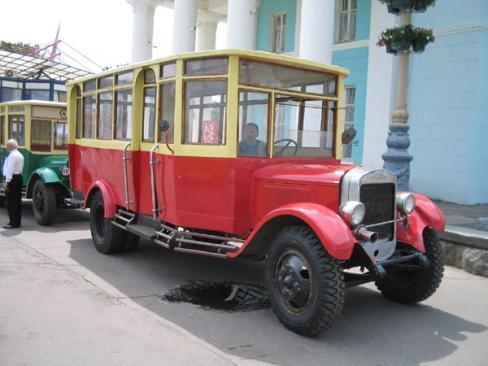 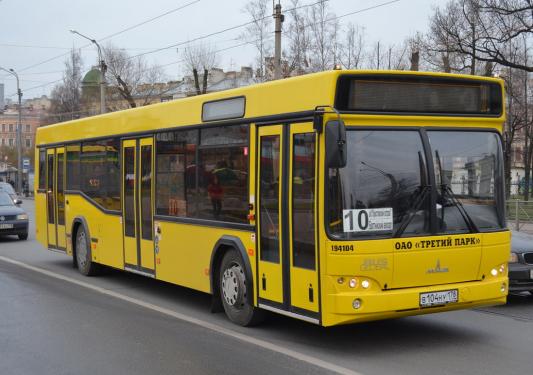 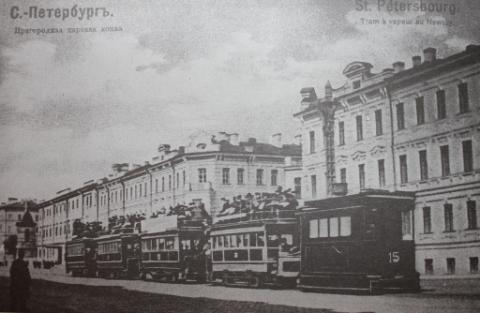 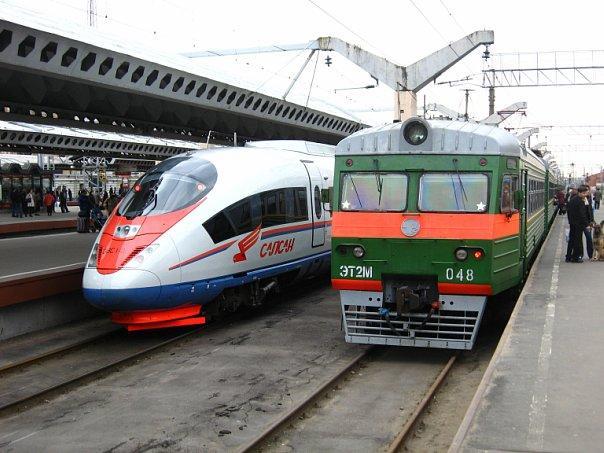 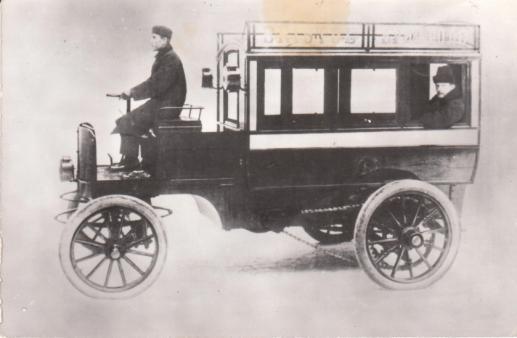 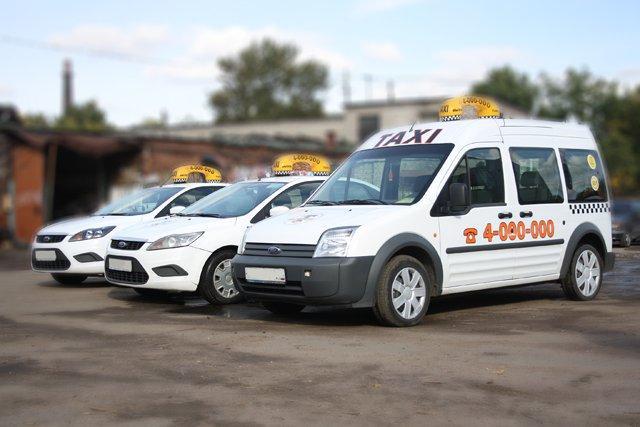 Спасибо за внимание.